Unit 6
Space and beyond
内容索引
Period Four　Grammar—Review：modals
语法导学    感悟规律  重点难点剖析
达标检测    当堂检测  基础达标演练
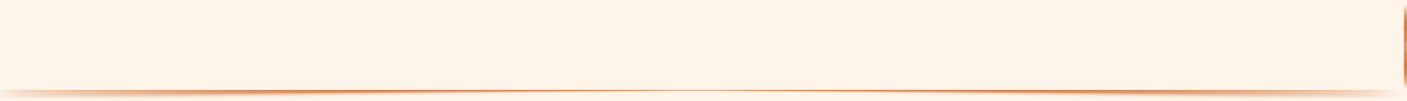 语 法 导 学
感悟规律  重点难点剖析
语法感知
感知以下课文原句，补全方框下的小题
1.Millions watched that first lunar landing...and of the many things that could go wrong.
2.The world went into shock，most people having assumed that this space flight would be no more dangerous than travelling in an aeroplane.
3.I can remember that day so clearly，watching the take-off on TV at school...
4.The sacrifice of the Challenger calls to us，reminding us that we must continue to reach for the stars，no matter how distant they might seem.
1.以上五个句子都使用了情态动词，其后都接动词         。
2.第1句中的could表示对过去事情的猜测，意为“          ”。
3.第2句中的would表示过去对事情的预测，意为“         ”。
4.第3句中的can表示能力，意为“          ”。
5.第4句中的must表示必要性，意为“          ”。
原形
可能
将会
能够
必须
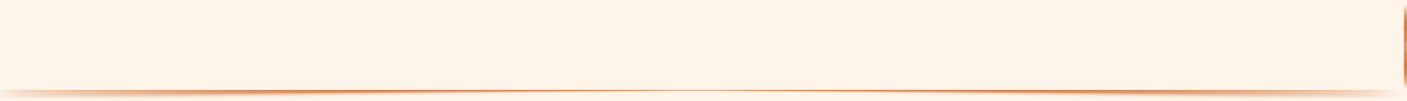 语法精析
情态动词，即表示人的情感和态度的动词，它们本身有一定的词义，但是不能独立作谓语，只能跟动词原形一起构成谓语。情态动词虽然数量不多，但用途广泛。常见的情态动词主要有：can(could)，may(might)，must，need，shall(should)，will(would)，dare等。
1.can与could的用法
(1)表示能力(could是过去时)。
My grandmother can do some shopping on the Internet，but she couldn’t last year.
我奶奶会网购了，但是去年她还不会。 
(2)表示猜测，意为“可能”，一般用于疑问句和否定句(could是过去时)。
Can this news be true？
这则消息是真的吗？
(3)表示请求和许可(could表示更委婉的语气，回答时只能用can)。
—Can/Could I go now?
—Yes，you can.
——我现在可以走了吗？
——是的，可以。
(4)用于肯定的陈述句中，表示理论上或习惯上的可能性。
As we all know，anyone can make mistakes.
我们都知道，任何人都可能犯错。
(5)习惯用法“cannot...too...”表示“无论怎样……都不过分，越……越好”。有时cannot可用can never替代。
We cannot thank you too much for what you’ve done for us.
对于你们为我们所做的一切，我们怎么感激你们都不过分。
2.may与might的用法
(1)表示允许、许可。might在语气上比may更委婉。以may/might开头的问句在否定回答中要用mustn’t/can’t。
—May/Might I play the computer games after supper?
—Yes，you may./No，you mustn’t/can’t.
——晚饭后我可以玩电脑游戏吗？
——是的，可以。/不，不行。
(2)表示把握不大的推测，意为“可能”，用于肯定句。
might语气更加不肯定，指现在或将来，只有在宾语从句中might do (be)才表示过去的可能性。
I think he may come tomorrow.
我认为明天他可能会来。
(3)may用于祈使句表示祝愿。
May you succeed.祝你成功。
3.will与would的用法
(1)表示意志、意愿和决心。用于各种人称，will指现在，would指过去。
I will never do that again.我再也不那样做了。
They said that they would fight against the haze.
他们说会与雾霾作斗争的。
(2)表示请求、建议。用于第二人称的疑问句，would表示更委婉的语气。
Will/Would you please take a message for me?
你能帮我捎个口信吗？
(3)表示习惯性的动作，意为“总是；习惯于”。will指现在，would指过去。
Fish will die without water.
没有水鱼儿就会死。
We would sit around Grandpa after supper，listening to his stories.
过去，晚饭后我们总会坐在爷爷周围，听他讲故事。
[特别提醒]　would与used to
两者均表示“过去常常”，但would仅表示过去的习惯性动作(不表状态)，现在有可能还如此，也可能不再那样；used to既表示过去的动作也表示过去的状态，不过现在不再做或不再有那种状态了。
He would take a walk near the forest in the evening.
以前，他晚间常在森林附近散步。
He used to take a walk near the forest in the evening.
他过去常在晚间到森林附近散步。(而现在已不在那里散步了)
(4)用于否定句，表示“不肯；不乐意”。
No matter what I said，he wouldn’t listen to me.
无论我说什么，他就是不肯听我的。
4.shall与should的用法
(1)shall用于第一、第三人称的疑问句中，表示说话人征求对方的意见或向对方请示。
What shall I/we do next?我/我们下一步该做什么？
When shall my brother be able to leave hospital?我哥哥什么时候可以出院？
(2)shall用于第二、第三人称，表示说话人给对方命令、警告、允诺或威胁。
You shall go with me.(命令)你跟我走。
You shall have a new dress for your birthday.
(允诺)你在生日时会得到一件新裙子。
He shall be punished.(威胁)他会受到惩罚的。
(3)should表示劝告或建议，意为“应该”，其同义词是ought to；还可表示可能性或表示惊讶、愤怒、失望等特殊情感。
You should go to class right away.
你应该立刻去上课。
Don’t ask me.How should I know?
别问我，我怎么会知道？
5.must的用法
(1)表示义务，意为“必须”，语气比should，ought to强烈。其否定形式为mustn’t (不准，禁止)。
You mustn’t do that，because you must keep your word.
你不能那么做，因为你得遵守诺言。
[特别提醒]
以must开头的一般疑问句的肯定回答中要用must，否定回答中要用needn’t/don’t have to。
—Must I finish the paper today?
—Yes，you must./No，you needn’t/don’t have to.
——今天我必须完成论文吗？
——是的，你必须。/不，你不必。
(2)表示有把握的肯定推测，只能用在肯定句中，意为“一定，准是”；在否定句、疑问句中要用can’t代替，表示“不可能会”。
You have worked hard all day.You must be tired.
辛苦工作了一整天，你一定累了。(对现在情况的肯定推测)
That can’t be the only way.There must be other ways of solving the problem.
那不可能是解决问题的唯一办法，肯定有别的办法。
(3)表示感情色彩，意为“偏偏，偏要”，常指令人不快的事情。
The car must break down just when I was about to start.
我正要出发时车偏偏抛锚了。
6.need的用法
(1)need既可以作实义动词，也可以作情态动词。作情态动词时，后跟动词原形，表示“需要，有必要”，无人称和数的变化，多用于否定句、疑问句或条件句中。
You needn’t go there now.
你现在不必去那儿。
Need I go there now？
我现在需要去那儿吗？
[特别提醒]
由need开头的一般疑问句的肯定回答常用must或have to；否定回答常用needn’t。
—Need I hand in my paper now?
—Yes，you must/have to./No，you needn’t.
——我现在需要上交论文吗？
——是的，你必须。/不，你不需要。
(2)作为实义动词，同其他实义动词一样，可用于各种句式，有时态、人称和数的变化，构成否定句和疑问句时要借助于助动词do。
You need to be careful.你得小心些。
You don’t need to be so worried.你不必如此担心。
7.dare的用法
(1)dare既可以作实义动词，也可以作情态动词。作情态动词时多用于疑问句、否定句、条件状语从句以及表示怀疑的名词性从句中，表示“敢……”。
I dare not walk through the wood at night.
夜间我不敢在小树林里走。
(2)dare作实义动词时，在否定句中不定式符号to也可以省略。
The children don’t dare (to) make a sound while their parents are sleeping.
孩子们在父母睡觉时不敢弄出一点声音。
8.“情态动词＋have done”结构的用法
(1)must have done表示对过去发生的事情所作出的合理或很有把握的推测，意为“想必/准是/一定……”，只用于肯定句中，在否定句或疑问句中通常被can/can’t＋have done代替。
From what you said，she must have told you all about it.
从你所说的来看，她一定把一切都告诉你了。
(2)can have done一般用于疑问句和否定句中，用于表示对过去所发生事情的推测。could have done用于肯定句时，表示“可能已经做过某事”或“本有能力做某事而未做”。
Mr Smith can’t have gone to Beijing，for I saw him in the library just now.
史密斯先生不可能去北京了，因为我刚才还在图书馆看见他了。
(3)should/ought to have done表示“过去本应该做某事而(实际上)没有做”，含有责备或遗憾的语气；其否定形式表示“某种行为不该发生却发生了”。
You should have done more exercise before.
以前你应该多进行锻炼的。
(4)need have done表示“本需要做某事而实际未做”；needn’t have done表示“本不必做某事而实际做了”。
As it turned out to be a small house party，we needn’t have dressed up so formally.
原来是一个小型的家庭聚会，我们本来没必要穿得那么正式。
(5)may/might have done表示对过去发生的事情的推测，意思是“也许已经做了某事，可能已经做了某事”，多用在肯定句中，用might时表示语气更加不肯定。
You might have read about the news in the papers.
你可能已经在报纸上看过这个消息了。
返 回
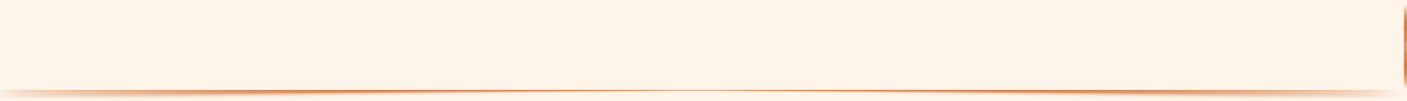 达 标 检 测
当堂检测  基础达标演练
Ⅰ.单句语法填空
1.It is strange that such a gentleman                 be so rude to a lady.
2.You             come here on time，or you’ll be fined next time.
3.I                  have cooked so much food.Nobody was hungry.
4.When he was young，he              climb the small hill every morning.
5.I                      finish reading the book tomorrow，but I am not sure about it.
6.You                            have given him some advice.He was too upset at that time.
should
must
needn’t
would
may/might
ought to/should
7.It is a long time since we met last time.You              come and see me more often.
8.She was so frightened that she didn’t            to breathe a word of it to anyone else.
9.The doorbell rings.I wonder who that is.It             be Lisa.She’s still in the library at this time.
10.You           feel all the training a waste of time，but I’m a hundred percent sure later you’ll be grateful you did it.
should
dare
can’t
may
Ⅱ.完成句子
11.           you                  in the following year!
祝你在新的一年里好运连连！
12.Why                                          at noon?
他为什么偏偏中午弹钢琴呢？
13.—Are you coming to Jeff’s party? 
—I’m not sure.I                                           instead.
——你要来参加杰夫的聚会吗？ 
——我不确定。我可能会去看电影。
May
be lucky
must he play the piano
might go to the movies
14.—                              that left the door unlocked?
—It might be Mike.He is always forgetting things.
——是谁没锁门？
——可能是迈克。他总是忘记事情。
15.If Fred didn’t leave till five o’clock，he                                     now.
如果弗雷德直到5点钟才走的话，他现在一定还没到家。
16.—The deadline is drawing near but I failed to challenge the task a third time.
—                                                  ?
——截止日期快到了，但我又一次没能完成任务。
——让我弟弟试一试好吗？
Who could it be
can’t arrive home
Shall my brother have a try
返 回
本课结束
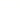